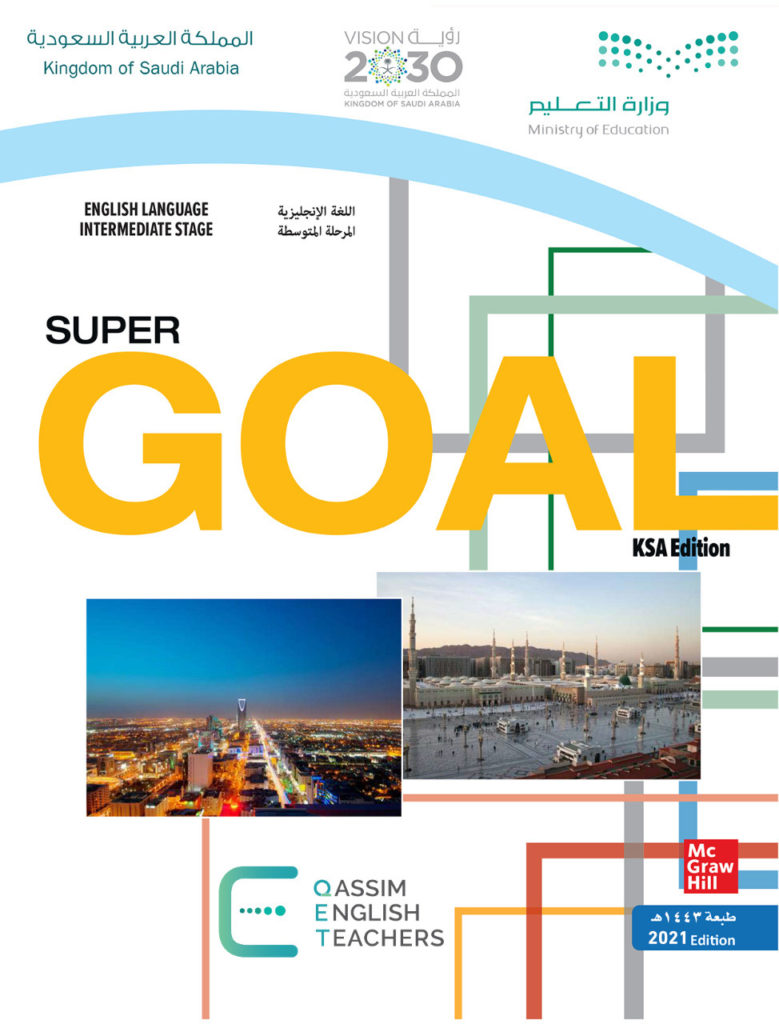 Unit 12
Culture Shock
Lesson 7
Revision
بسم الله الرحمن الرحيم
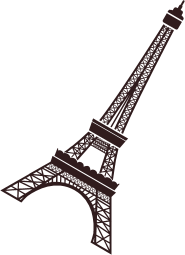 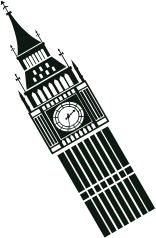 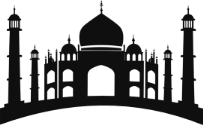 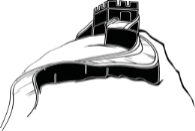 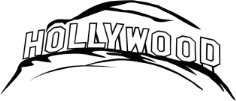 Day:
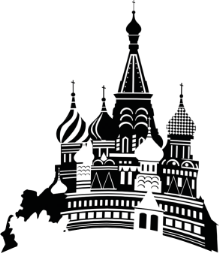 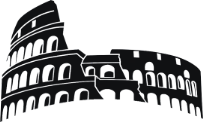 Date:
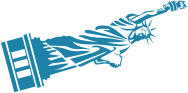 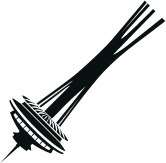 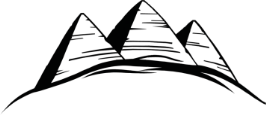 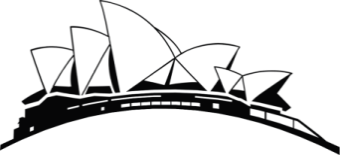 Choose the correct answers:
1.  We didn’t expect ( arriving – arrives – to arrive ) late
2. Please remember to ( bring –brings –bringing) your passport.
3. Be sure ( to check – checking –checks ) his temperature.
4. ( Tips –Tipping –to tip ) is not common in China.
5. After she had ( go –goes –gone ) to the restaurant, she exchanged some money.
6. Our flight had already ( leave- leaving –left).
7. Have you ever ( eat –ate –eaten ) Sushi?
8. He had washed the car before it ( rains – raining – rained)
9. She is used to ( drink – drinking –drinks ) coffee every morning.
10. I am not used to ( speaking –speak –speaks ) Latin.
Correct the mistakes:
1.	 It is rude to wearing shoes inside the house.
	It is rude to wear shoes inside the house.

Travel is a good way to learn about cultures.
     Traveling is a good way to learn about cultures.
Correct the mistakes:
We use to walk to school.
        We used to walk to school

4.	She had already leaves.
	She had already left.
Match words with their meaning
5
1
4
2
3
Match words with pictures
Standing in line –chopsticks – bowl –tip –business card
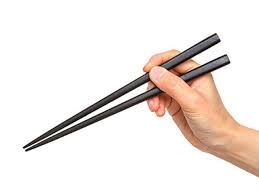 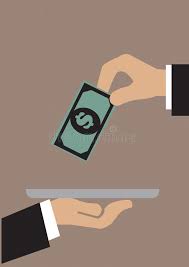 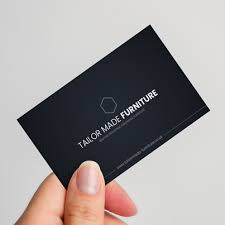 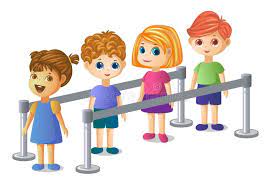 chopsticks
Business card
Standing in line
tip
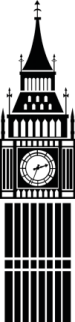 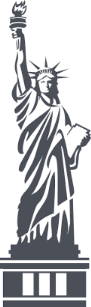 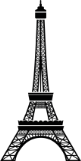 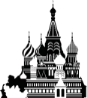 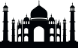 The End